MathS Algebra– Equations
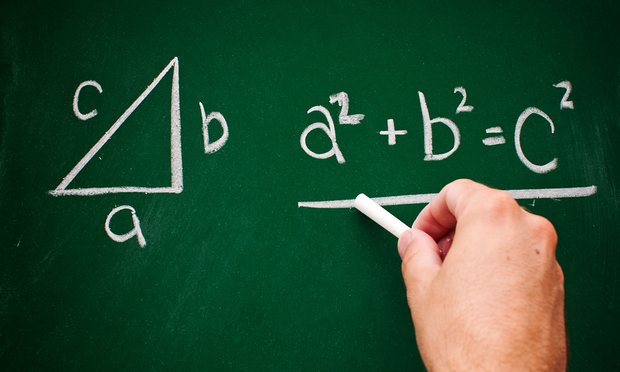 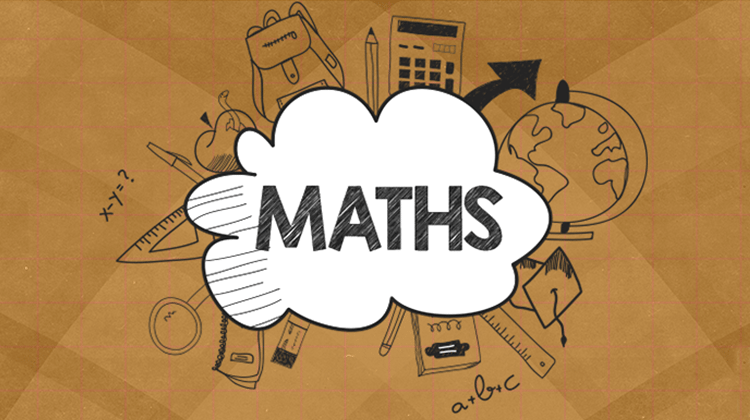 Aims:

To understand the concept of an equation.
To examine if a number makes an equation true. 
To solve one-step equations using the definition of  mathematical operations:
                        
                               a+x=b,  a-x=b, x-a=b, a•x=b,  a:x=b,  x:a=b  

To apply 1st degree equations on real-life problems.  


2ο Gymnasium Eletheriou Venizelou
Modern Classrooms Modern Education
1
Convert the following expressions using mathematical expressions with numbers and symbols: (Edmodo  Quiz 1)


The next number of a natural number:     

The previous number of a natural number: 

Multiply  a number by two 

Half of a number:    

If we add five to a number equals eight:
Equation with one unknown is an equality with 
numbers and a symbol (called unknown).
n+1
n-1
2•x
x:2
x+5=8
Modern Classrooms Modern Education
2
Edmodo Quiz 2
(α) Examine if the number 2 makes the equation true: 2x-4=6

           
  (β) Examine if the number 5 makes the equation true:: 3x-4=11


  (γ)  Examine if the number 1 makes the equation true:: 4,5*x+2,5=7
♥     2*2-4=0               (false)
♥     3*5-4=11              (true)
♥     4,5*1+2,5=7        (true)
Solution or root of an equation is a number which makes the equation true if it substitutes the symbol. .
Modern Classrooms Modern Education
3
Solving the following equations:
                      
a)x+2=5                                 d)  2x = 12
					
	
b)x-2=5                                      ε) x/2 =12


c)7-x=5 		                          στ) 10/x=5
The symbol x is called the unknown of the equation.
<=> x=5-2
<=> x=3
<=> x=12:2
<=> x=6
The proceduce of finding the solution to the equation is called solving the equation.
<=> x=12*2
<=> x=24
<=> x=5+2
<=> x=7
<=> x=10:5
<=> x=2
<=> x=7-5
<=> x=2
Modern Classrooms Modern Education
4
Problem based on 1st degree equation 
(Edmodo Quiz 3)
 There are 38 boys. This is 6 more than double the number of girls.
                                  Solution
Let  x be the number of girls. Then:
       
2x+6=38  <=> 2x=38-6  <=> 2x=32 <=> x=32:2
  
<=> x=16 girls
Modern Classrooms Modern Education
5
Problem based on 1st order equations
                                       (Edmodo Quiz 3) 

Turkey has  67.800.000 more citizens than Greece, Italy 48.900.000, Romania 8.000.000 while Slovenia has 9.700.000 fewer citizens. If in total they have 173.500.000 how many citizens does each country has?
                                                   Solution
Let  x be the population of Greece. Then:

x+67.800.000+x+48.900.000+x+8.000.000+x-9.700.000=173.500.000
x+x+x+67.800.000+48.900.000+8.000.000-9.700.000=173.500.000
<=>3x+35.100.000
<=>x=35.100.000:3 
<=> x=11.700.000 citizens

Then,  Greece= 11.700.000                Turkey= 79.500.000
            Italy= 60.600.000                    Slovenia= 2.000.000
            Romania=19.700.000
Modern Classrooms Modern Education
6
Let's play..The fastest wins...
Kahoot.it
However, everyone will have learnt to solve equations...


Good luck!
Modern Classrooms Modern Education
7